Introducing the Polar Morphological Composite for Alaska

Anthony Wimmers (wimmers@ssec.wisc.edu), Cooperative Institute for Meteorological Satellite Studies (CIMSS), University of Wisconsin
Andrew Heidinger, NOAA Center for Satellite Applications and Research (STAR)
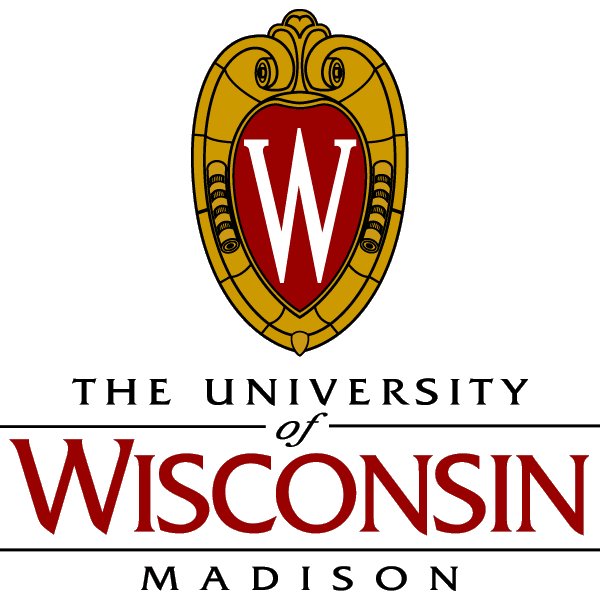 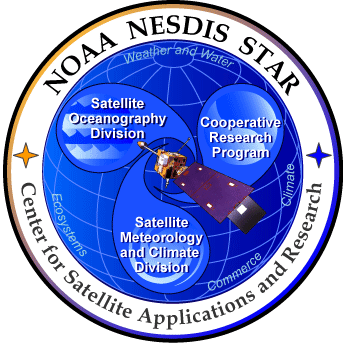 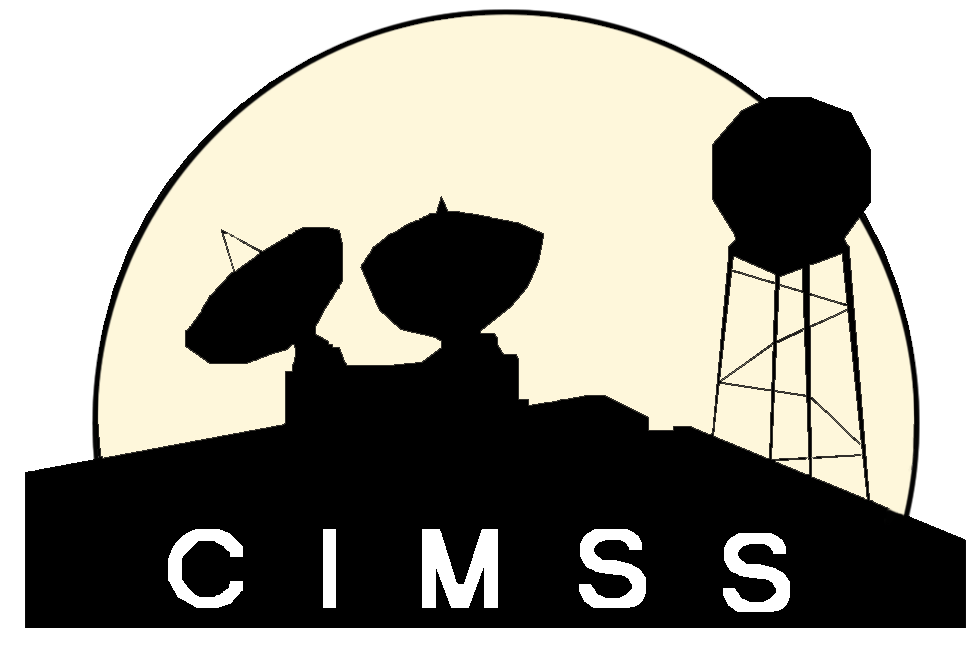 P. 5
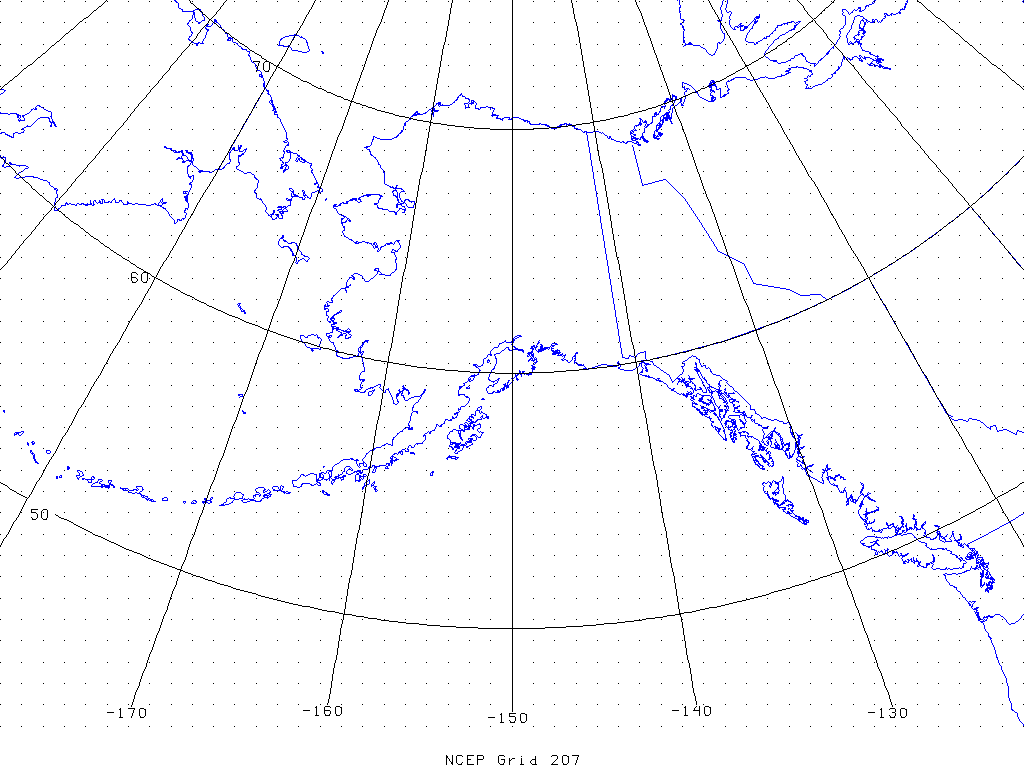 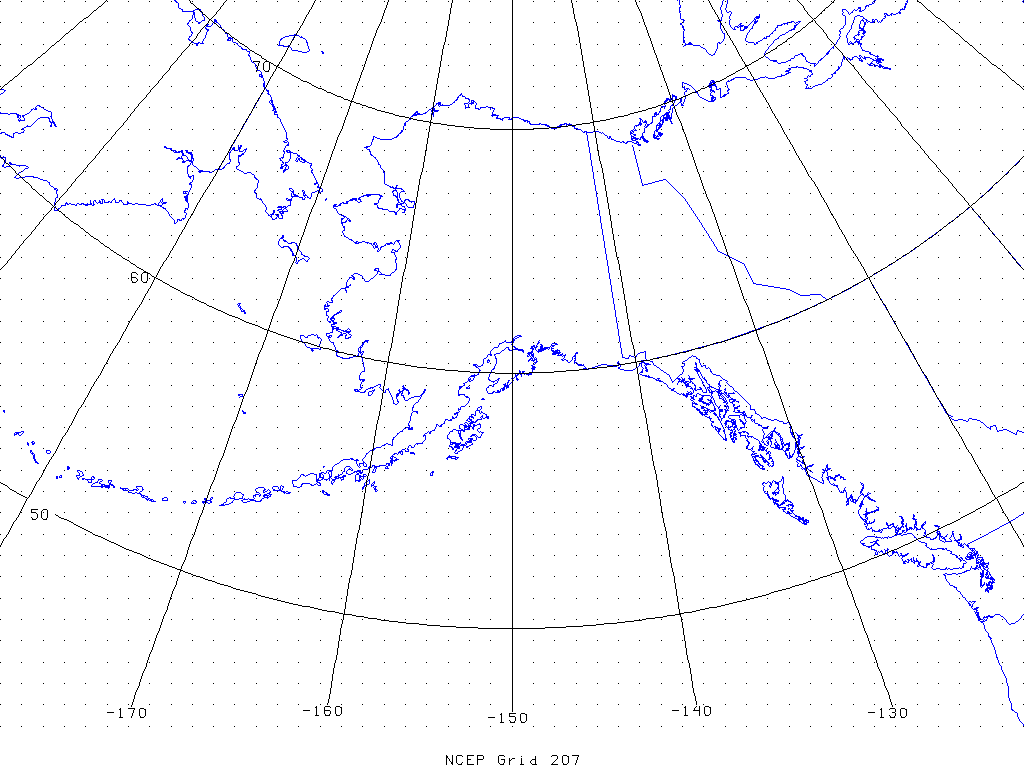 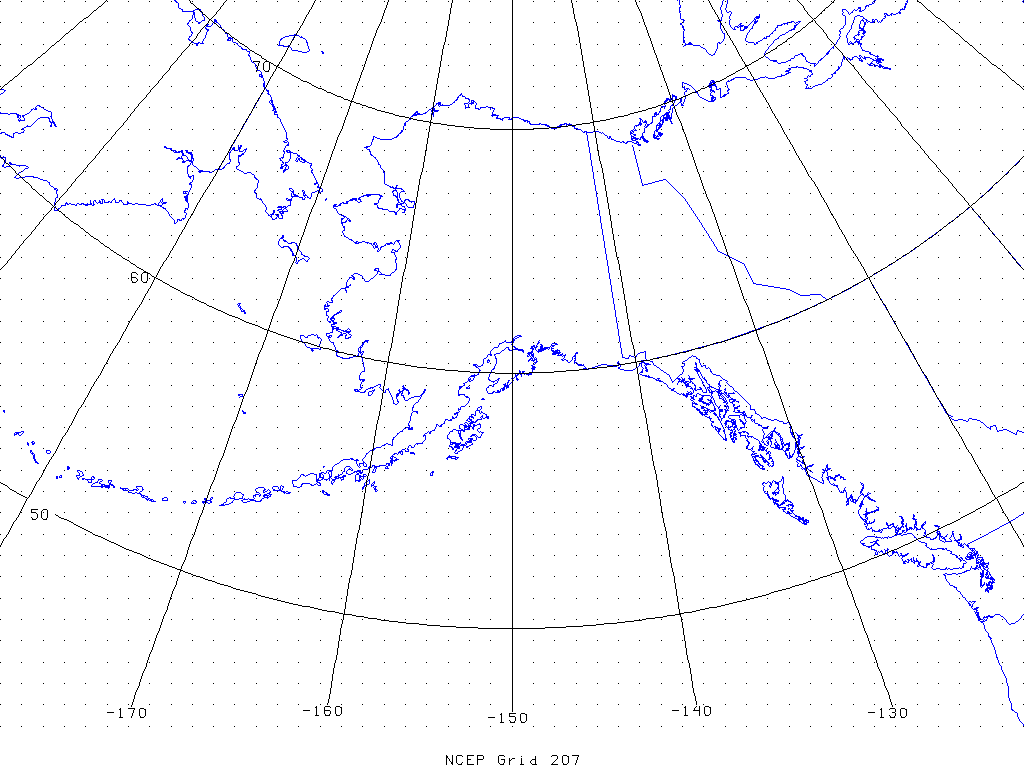 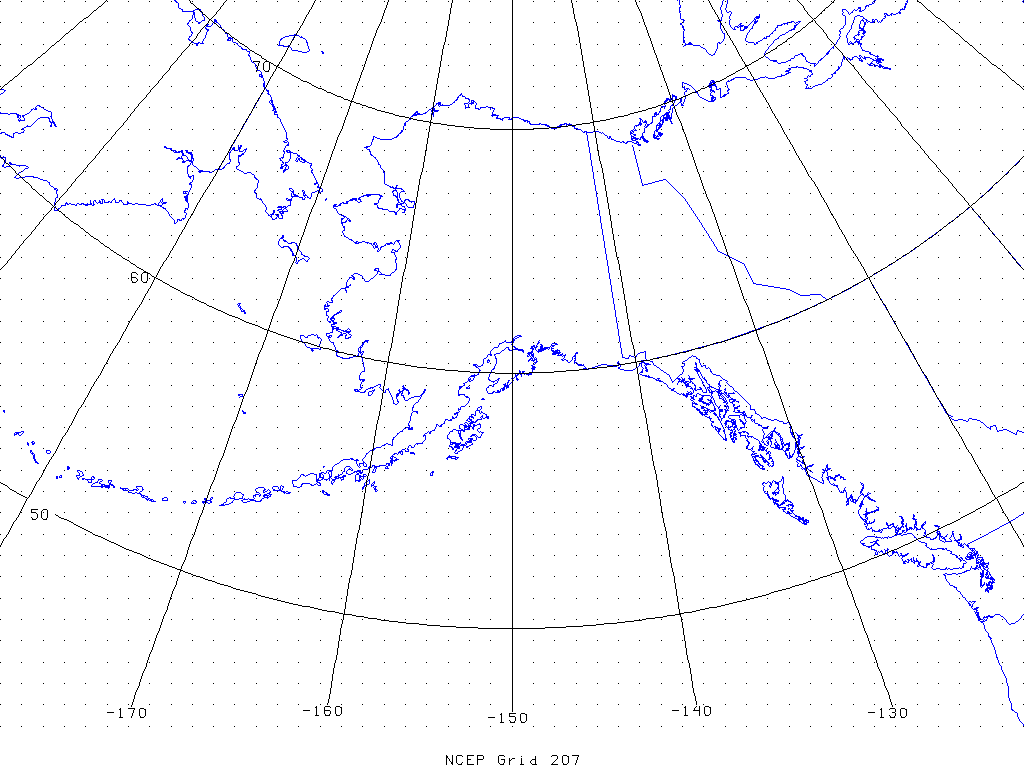 4. Method of Morphological Compositing
1. Objective
To produce a morphological compositing algorithm that creates 30-minute resolution, multi-platform, blended cloud properties imagery for the Alaska region.
6. Validation
Error of morphological compositing: Validate the retrievals in the overlap between the synthetic imagery (“A-to-C”) and the truth (“B”). Compare to error of default compositing (difference between “A” and “B”).
a)  Match new polar scan to previous, overlapping scans.
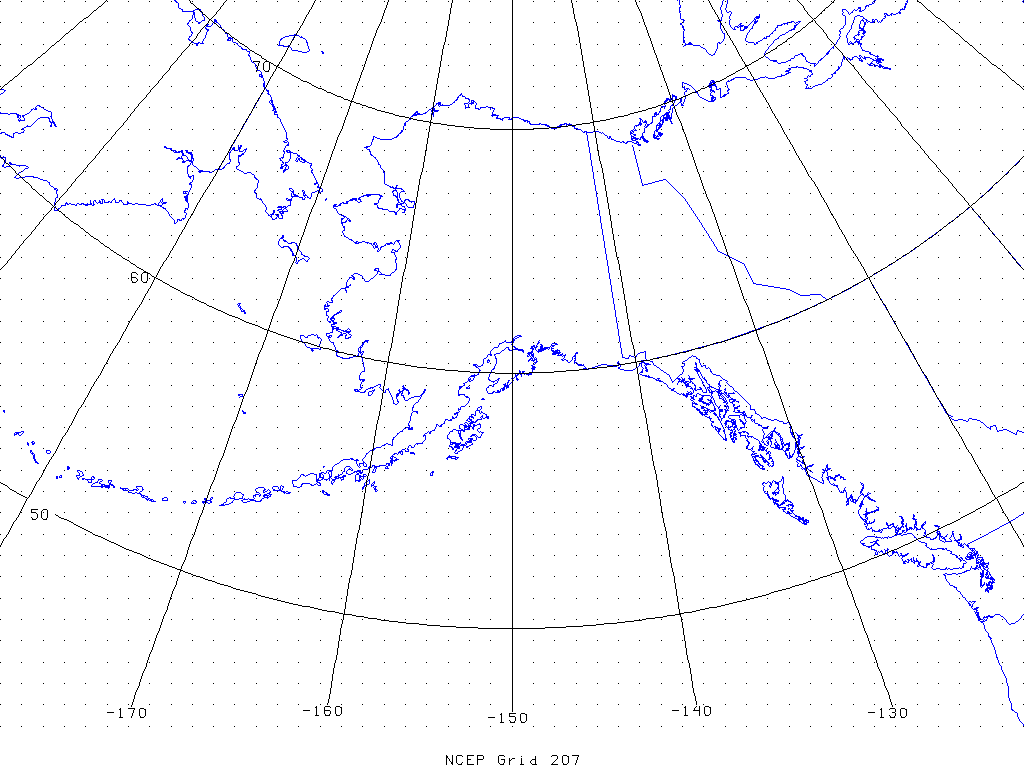 2. Introduction

This describes a new capability to process multi-platform cloud products from polar orbiters (NOAA and Metops AVHRR, and later Suomi-NPP VIIRS) together into a seamless, time-continuous derived product using image “morphing” algorithms. The polar domain (poleward of 60° latitude) is an ideal environment for applying these algorithms, because of the more frequent sampling from polar orbiters and the lack of geostationary alternatives. For the same reasons, forecast centers in Alaska have a particularly high stake in the development of derived product image sequences from polar orbiters that are designed for optimal visualization with frequent and regular temporal presentation (comparable to geostationary imagery). These algorithms are extended from projects at CIMSS that have already proven successful with polar-orbiter microwave imagery in the tropics, such as MIMIC-TC and MIMIC-TPW. 

Cloud property composite products generated in this project include Cloud Mask, Cloud Phase, Cloud Top Height, Cloud Water Path, and 11um Brightness Temperature.
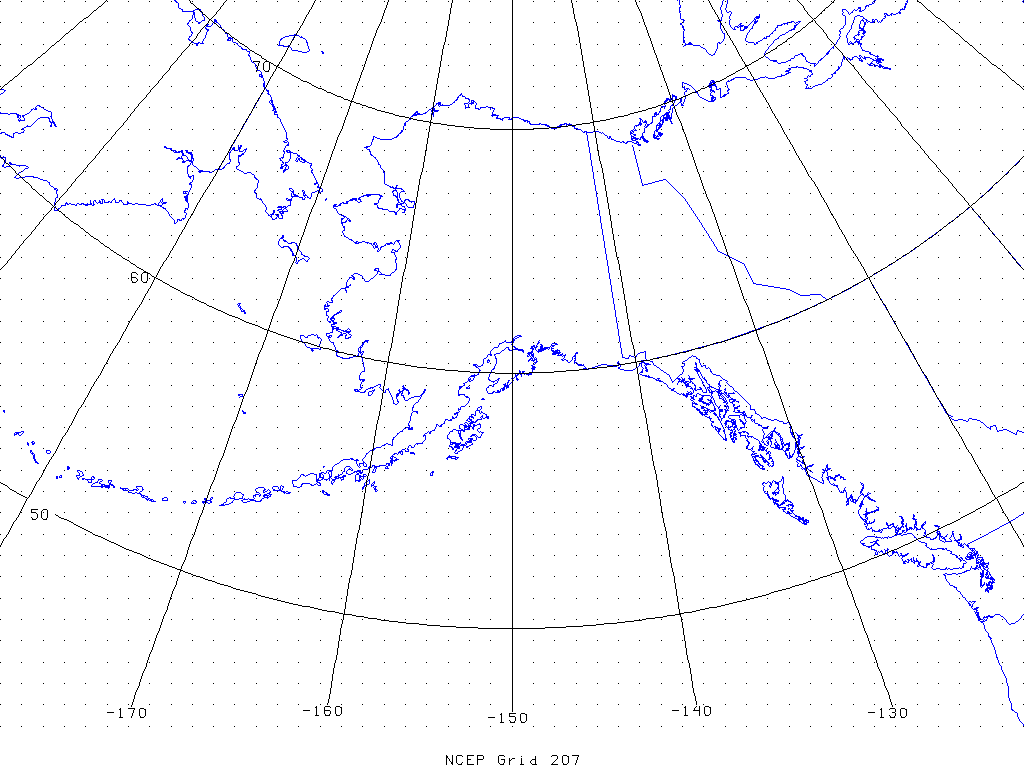 A-to-C synthetic imagery
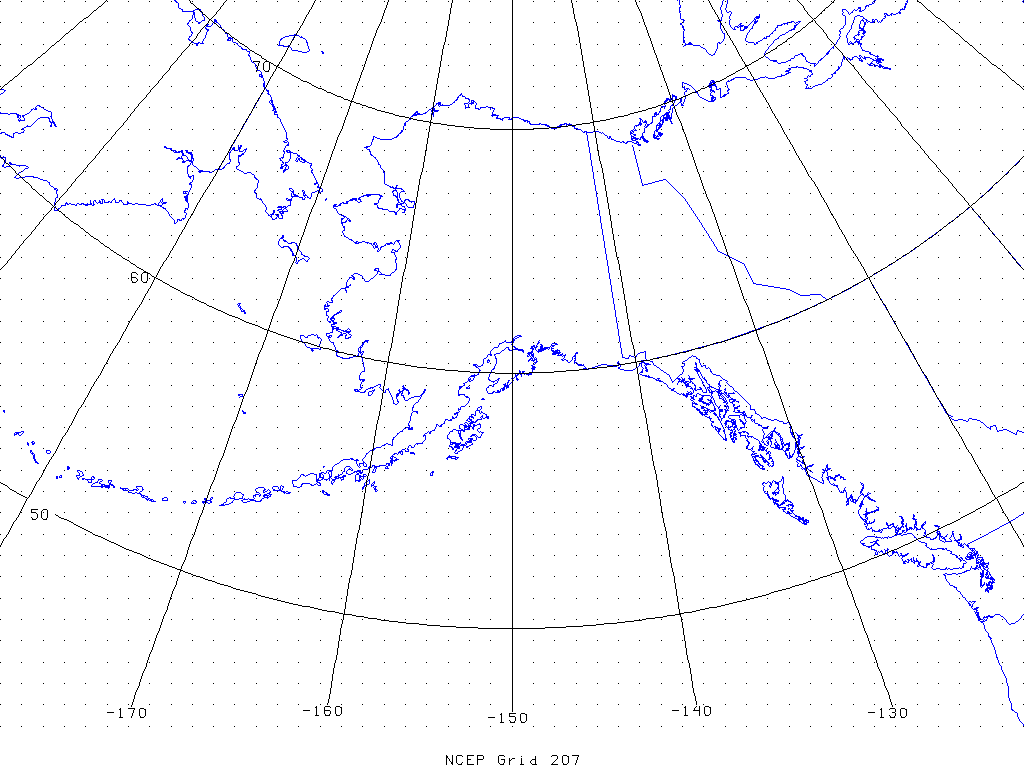 tPREV1
“A”
“C”
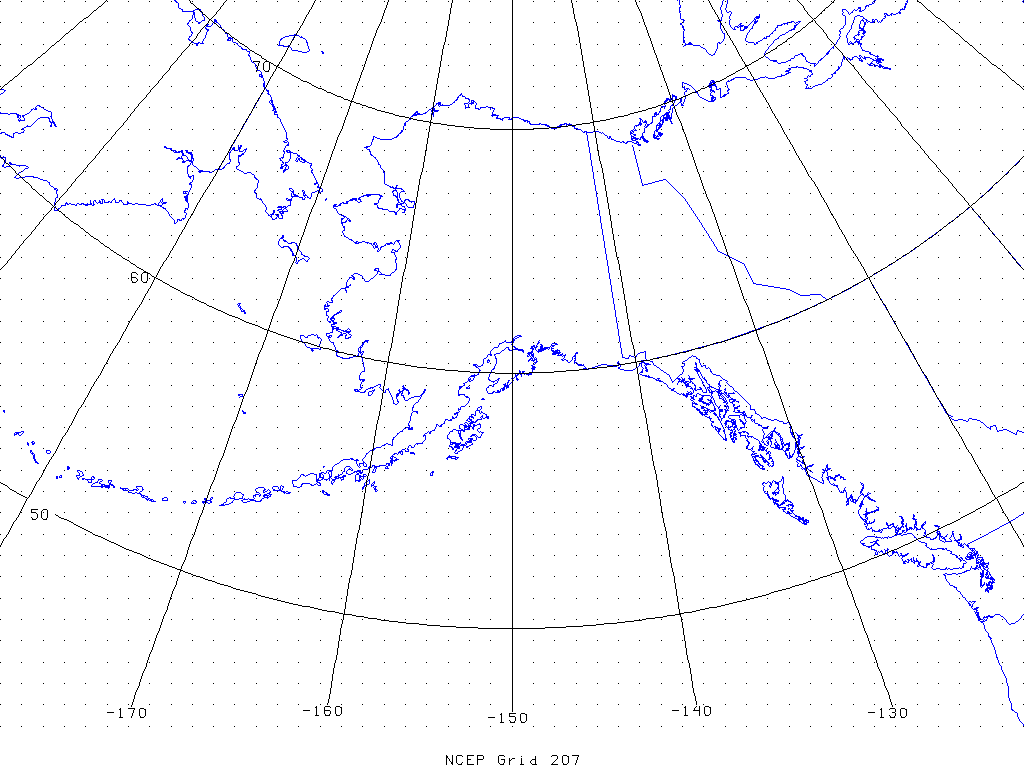 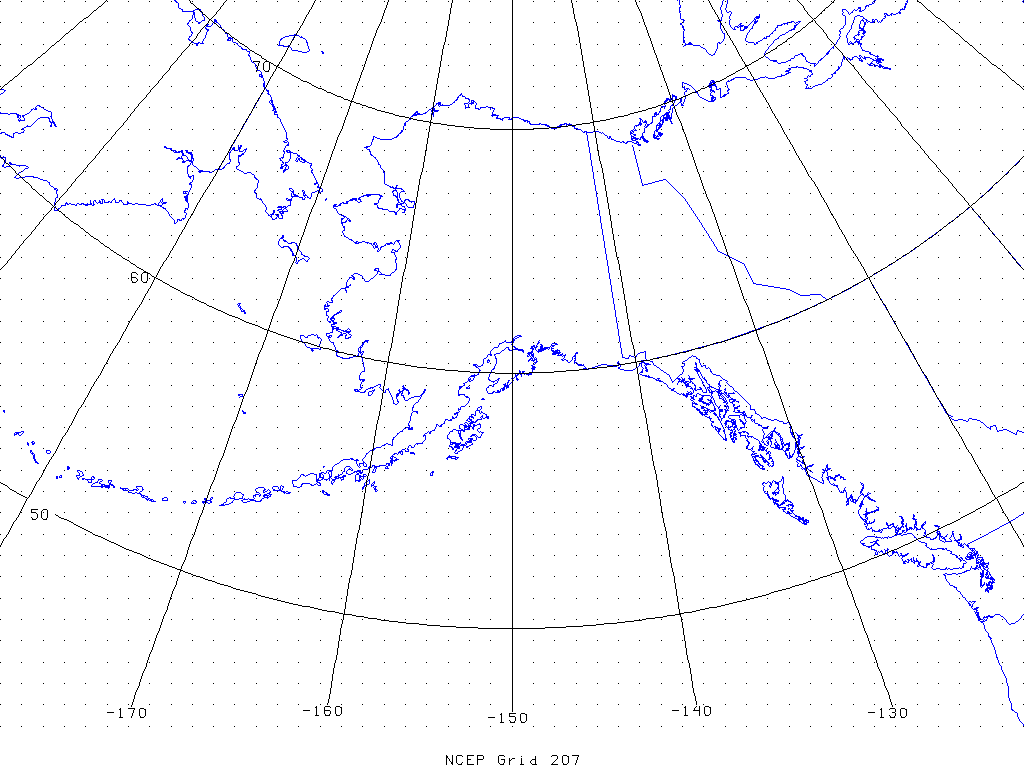 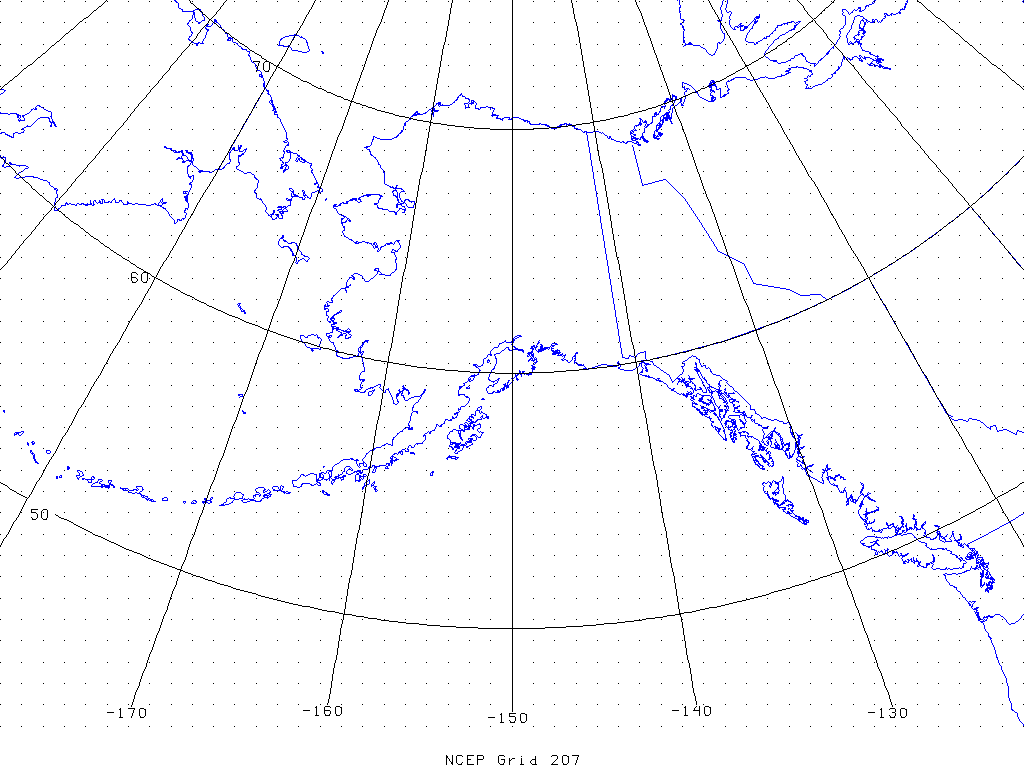 tNEW
70 min
13
14
15
12:00
11:50
“B”
15:23
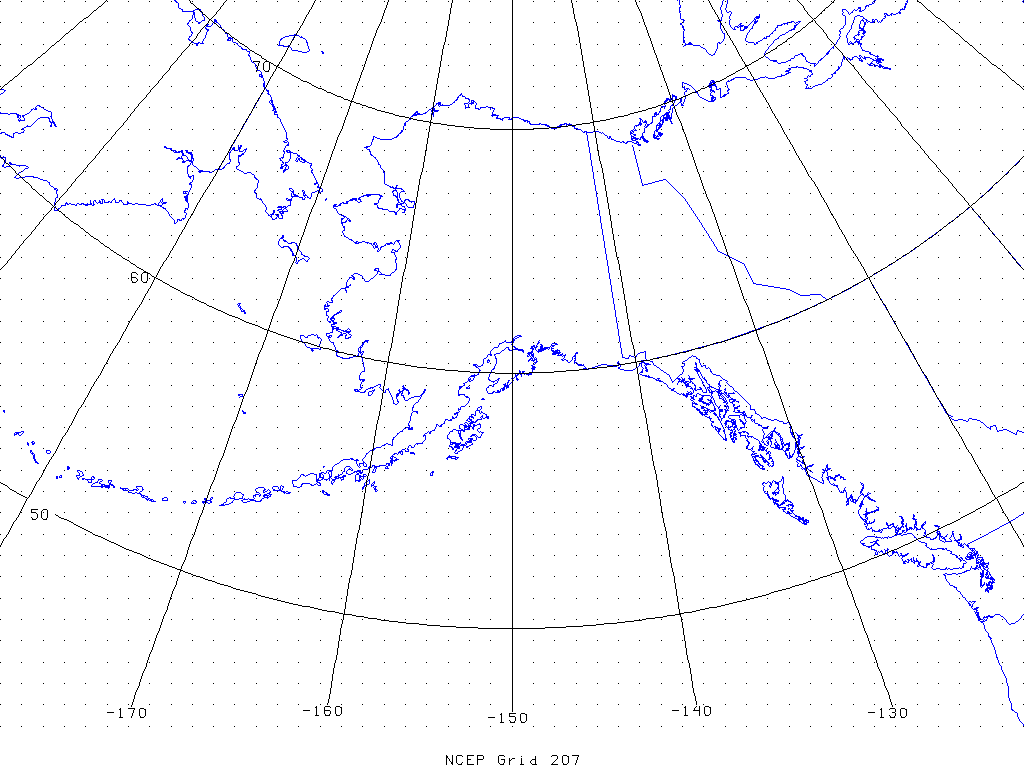 tPREV2
Error(3hr, 33min) = 
   Tb(A-to-C) – Tb(B)
“Error as a function of time separation”   
(1000s of points / img)
1
12
(17:40)
(13:50)
(12:20)
17
18 Z
13
14
16
15
13:04
b) Identify overlaps between new scan and previous scans
I1 at tPREV1
I2 at tNEW
I1 at tPREV2
I2 at tNEW
May 22-23 2013 Case study (~2 million data points per RMSE calculation)
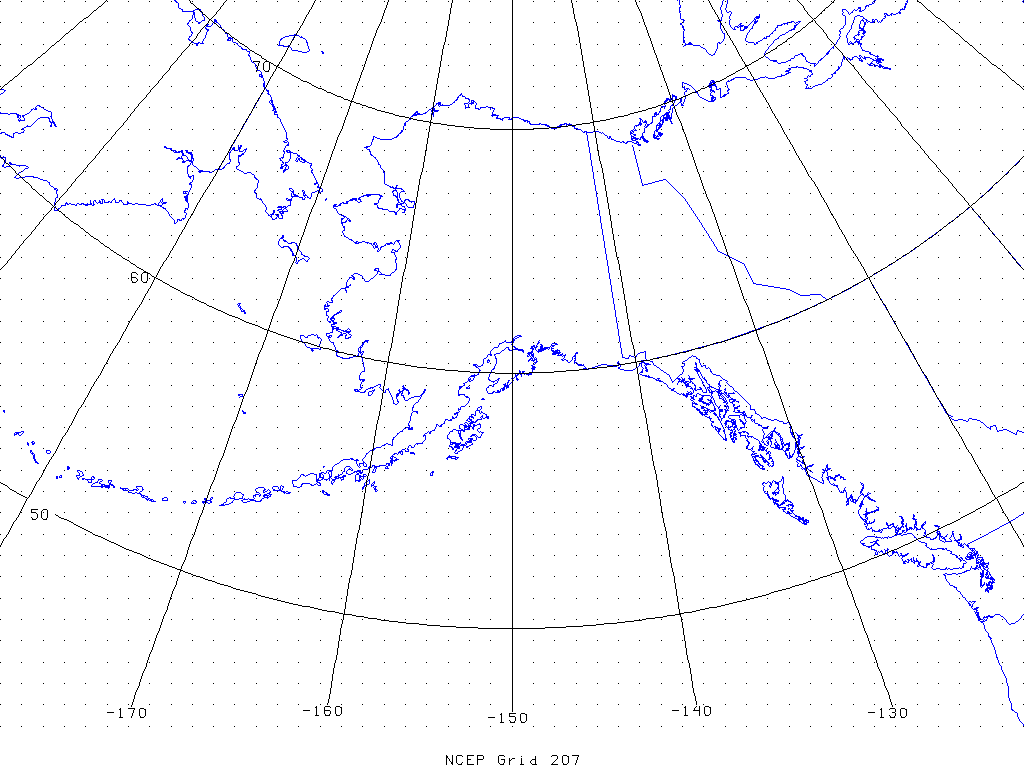 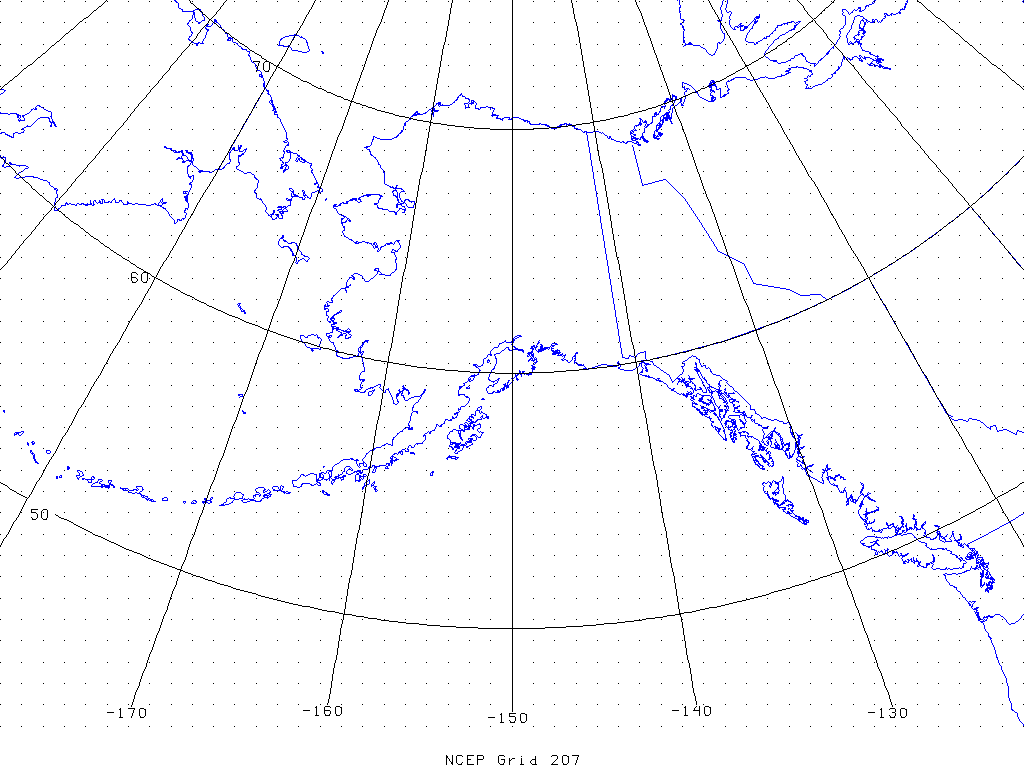 “Ω”
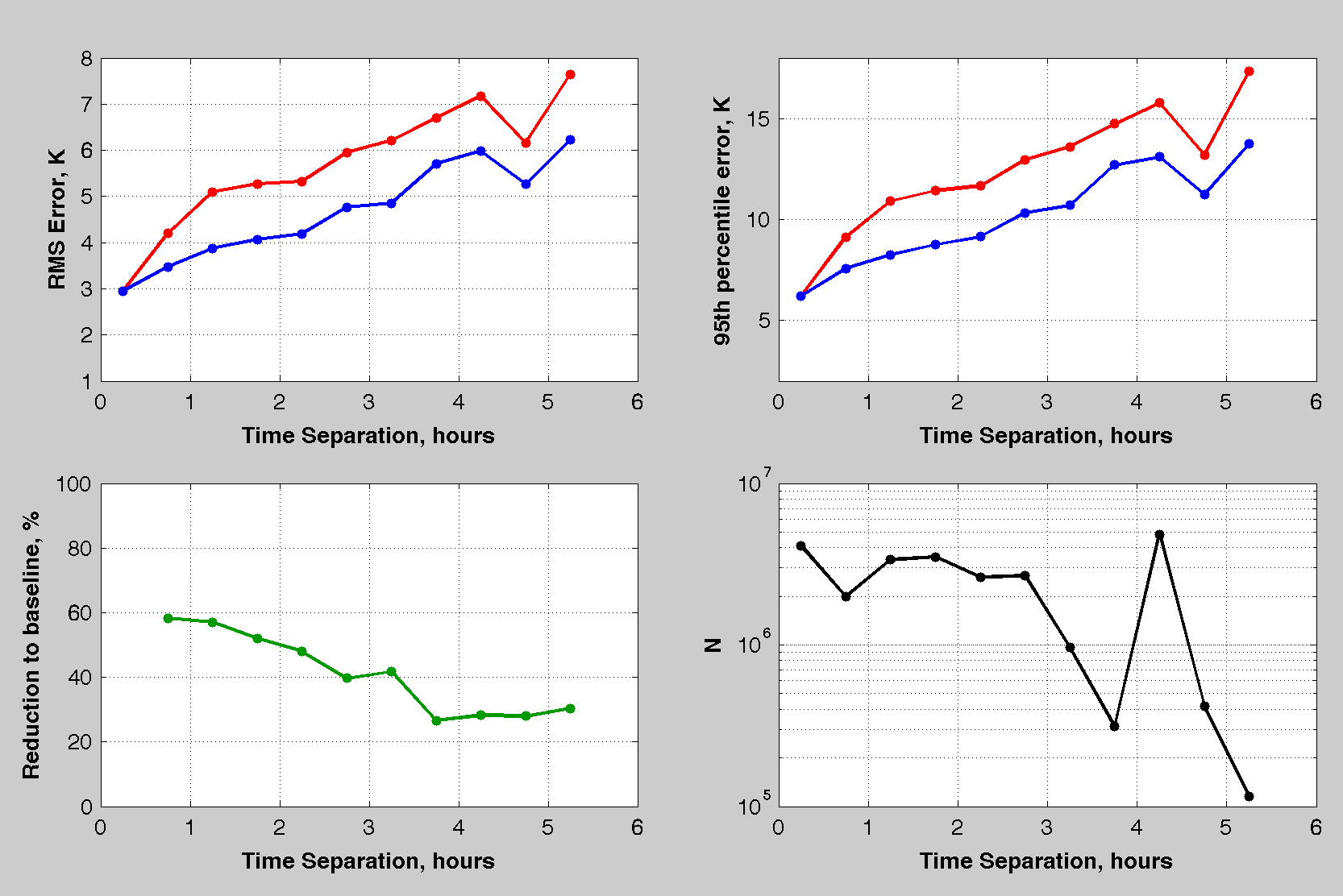 “Ω”
25%
Overlap from tPREV1 to tNEW
Overlap from tPREV2 to tNEW
3. Legacy algorithm: the MIMIC-TPW product
60% improvement
[50% of imagery]
c) Compute optical flow field separately for each overlapping zone
‘MIMIC’: Morphed Integrated Microwave Imagery at CIMSS, TPW: Total Precipitable Water
 Multi-satellite TPW retrievals advected with model winds to make hourly images
 Emphasis on fidelity to original data, resolution, timeliness, seamless blending
 Run in experimental real-time mode at CIMSS where it is used heavily by tropical and coastal forecasters.
Most of the product imagery shows a >50% improvement over traditional methods of compositing. Effectively all of the data shows a >25% improvement over traditional methods.
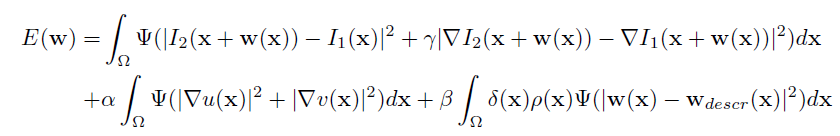 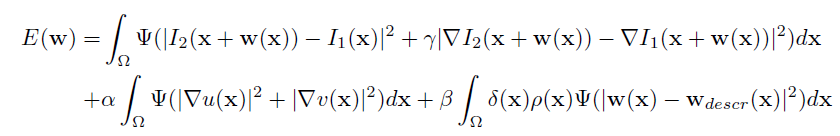 “Gradient term”: Penalty for mismatch between I1 gradients and nudged I2 gradients.
“Color term” (brightness temp term): Penalty for mismatch between I1 and nudged I2 brightness values.
Same dataset, testing the extrapolation forward in time:
“Descriptor term”: Penalty for difference between flow field and displacement between matching “descriptors” (think anchor points… next slide)
“Smoothness term”: Penalty for discontinuity in the flow field solution.
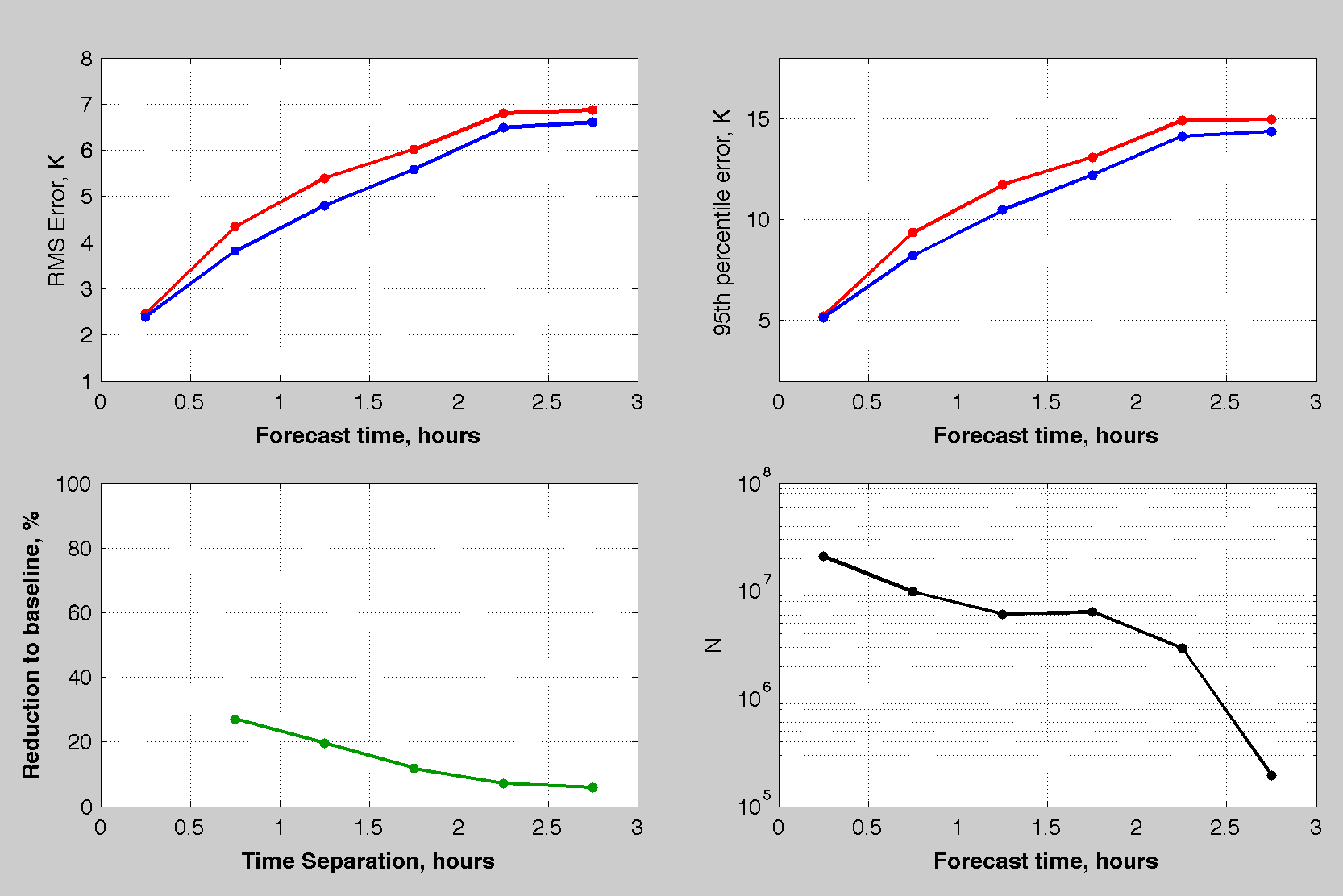 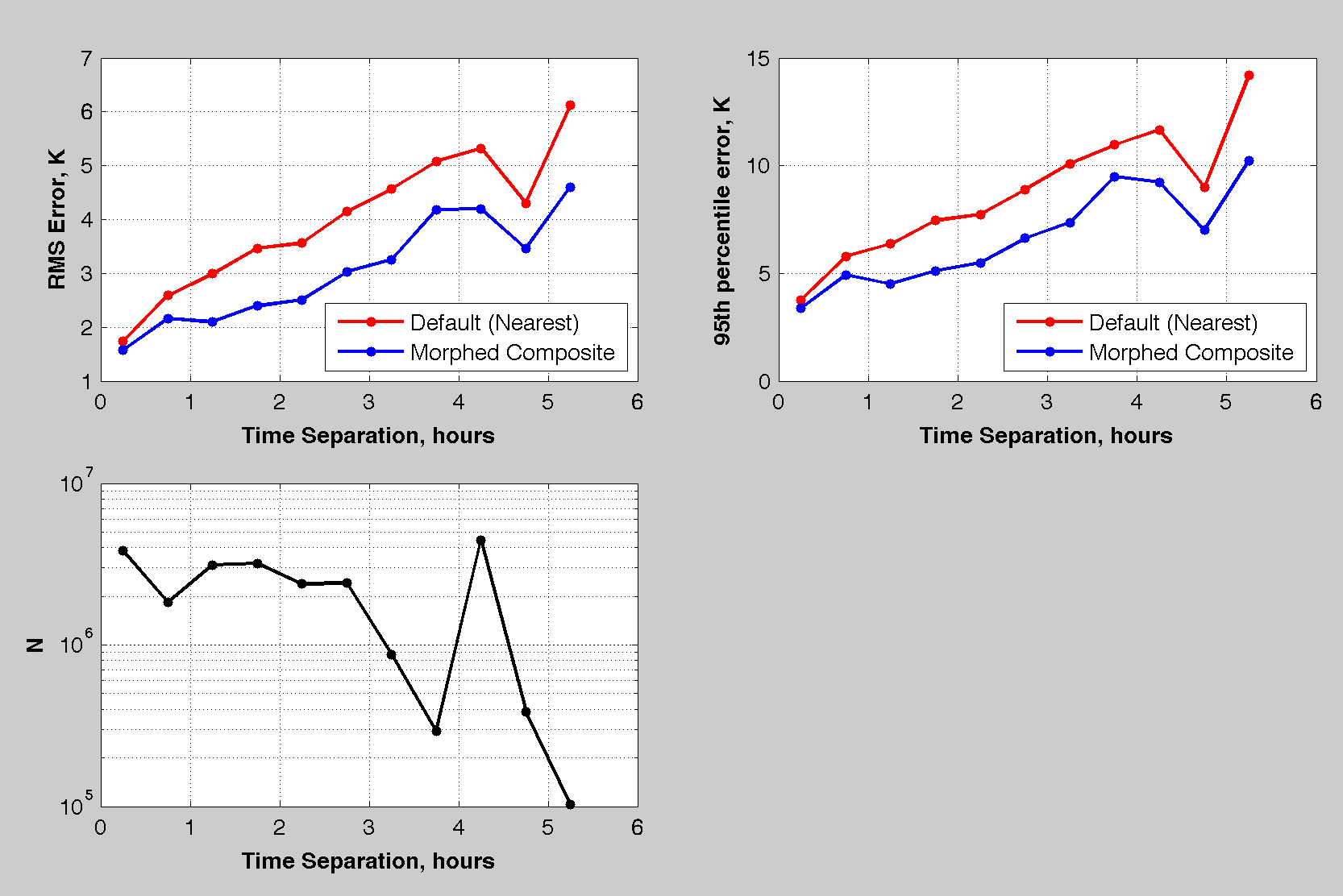 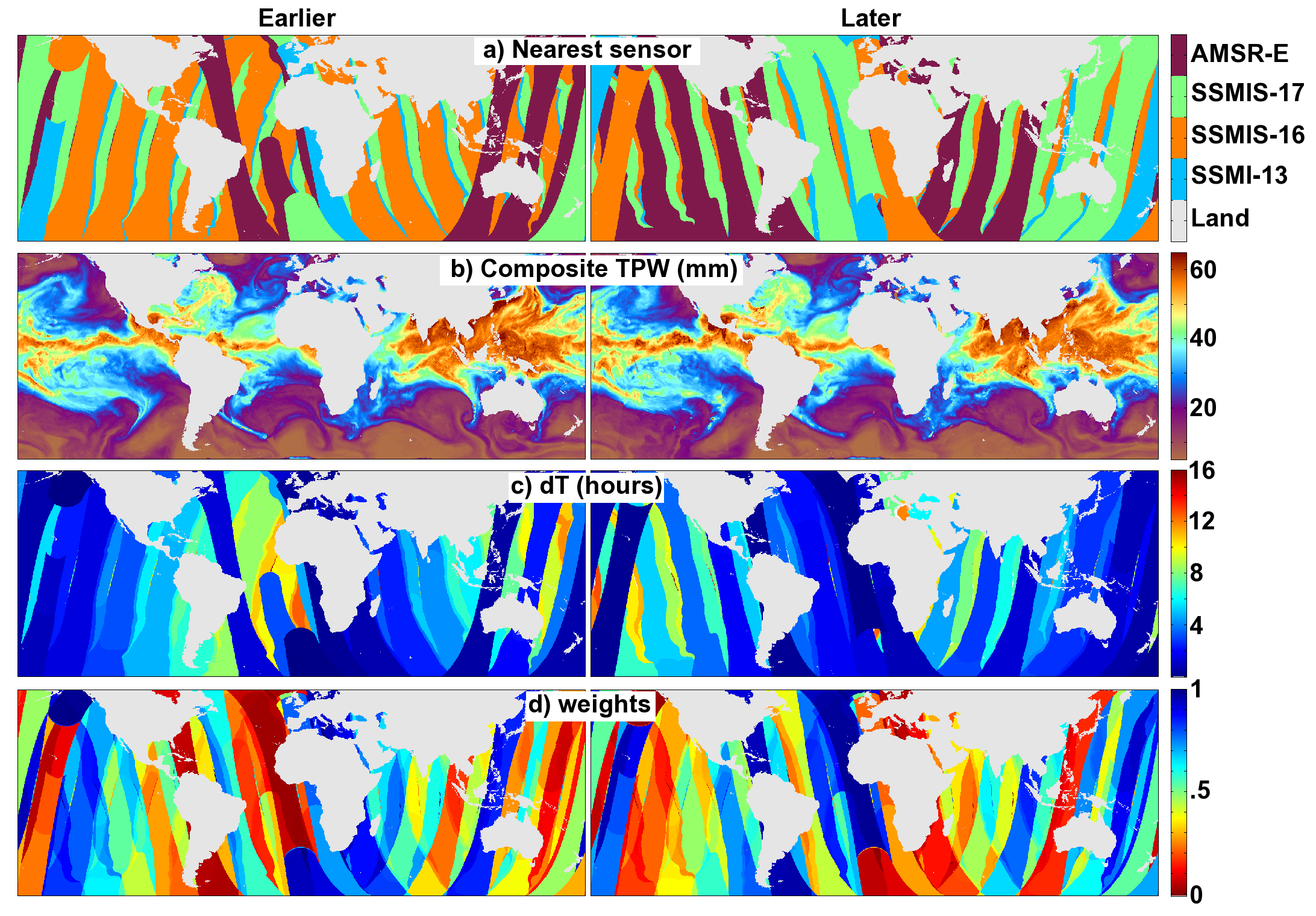 10%
d) Use flow field to produce intermediate “synthetic” image components at high temporal resolution
30% improvement
I1 at tPREV1
I2 at tNEW
I1 at tPREV2
I2 at tNEW
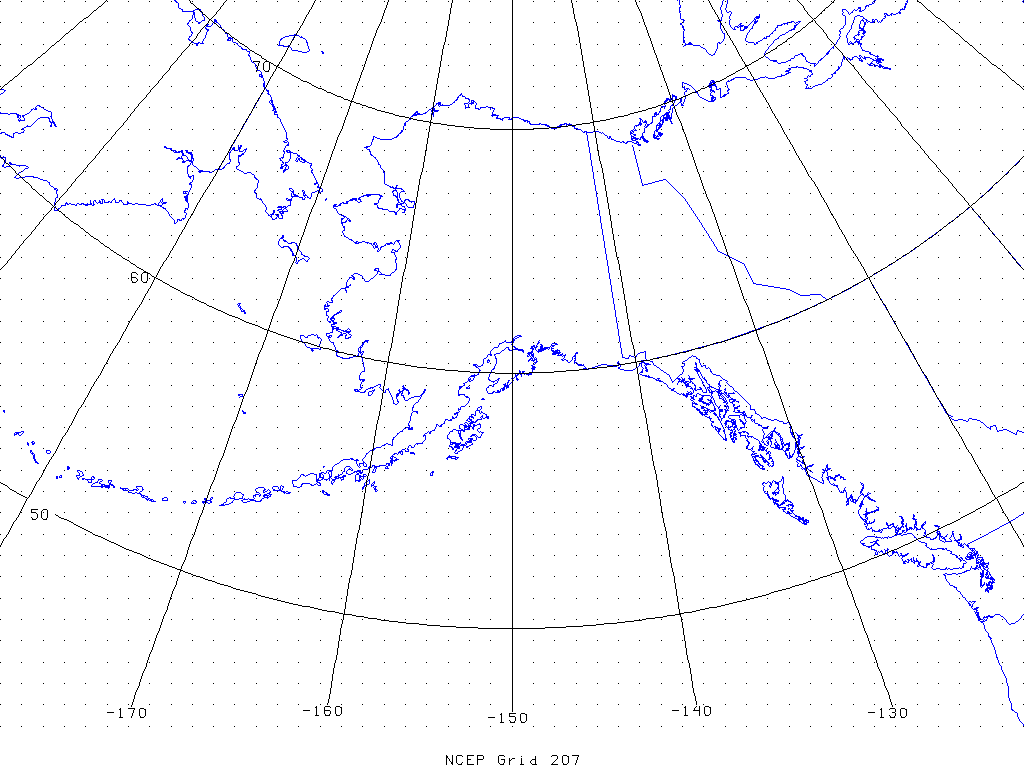 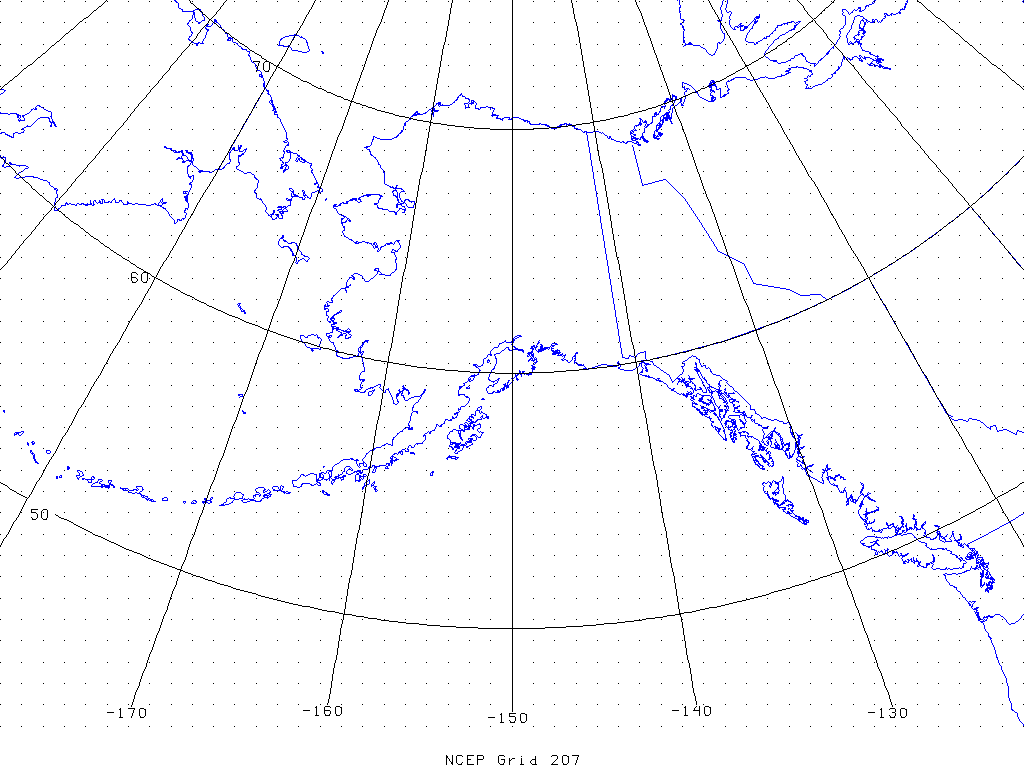 “Pushing” data forward, without weighted averaging of Tb between an initial and final image, works out to be half as effective.
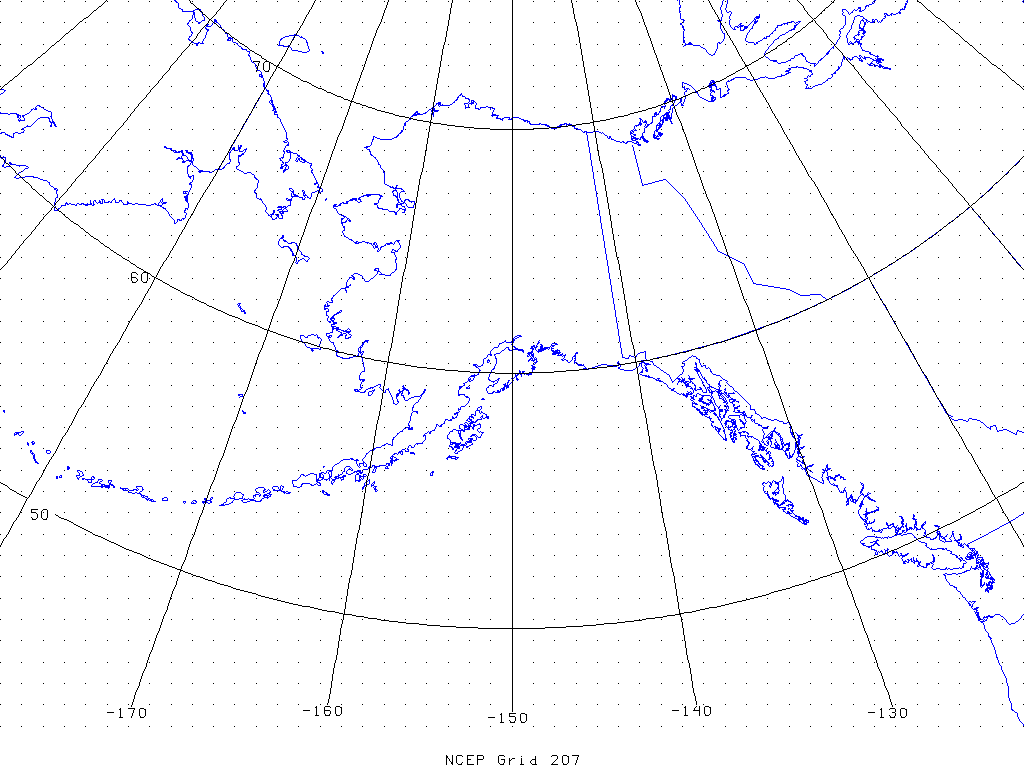 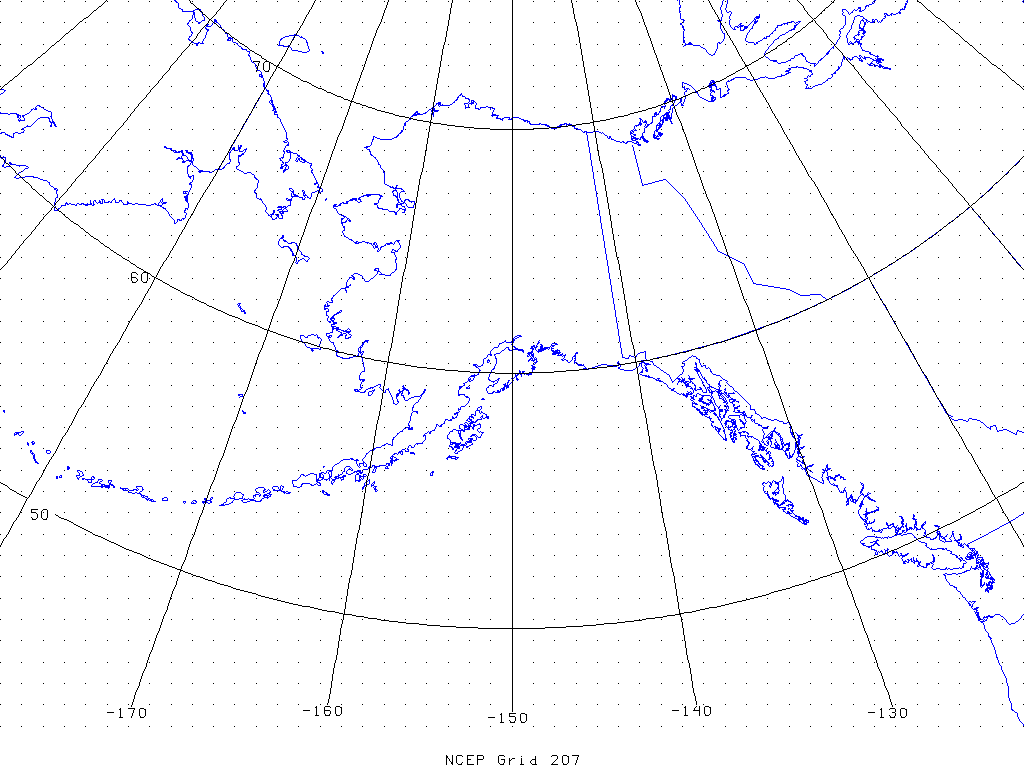 …
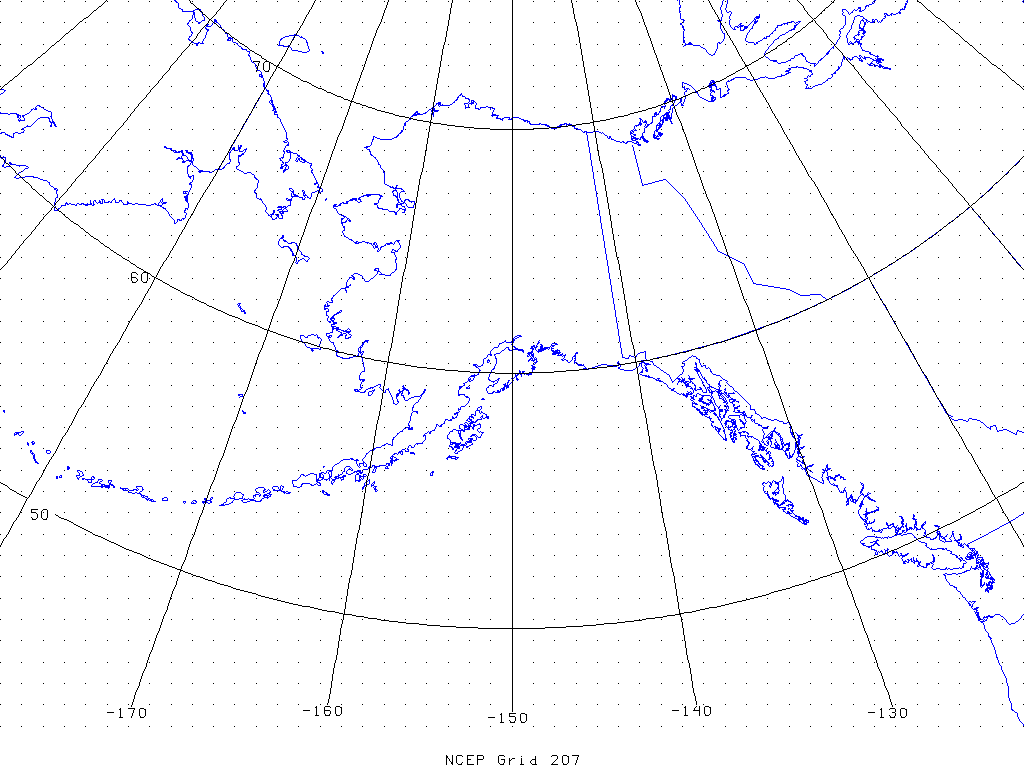 …
tPREV1
tNEW
tPREV2
tNEW
7. Project Status
As of January 2015, the algorithm has been recoded for operations (from Matlab).
In Spring 2015, we will begin production of real-time products for the Alaska forecasting offices. This includes web-based products (similar to MIMIC-TPW) and AWIPS delivery.
Also in early 2015, we will explore the incorporation of Suomi-NPP VIIRS cloud products.
e) Assemble synthetic image components into a single composite, which has spatial and temporal continuity. Allow for compositing with geostationary imagery if desired.
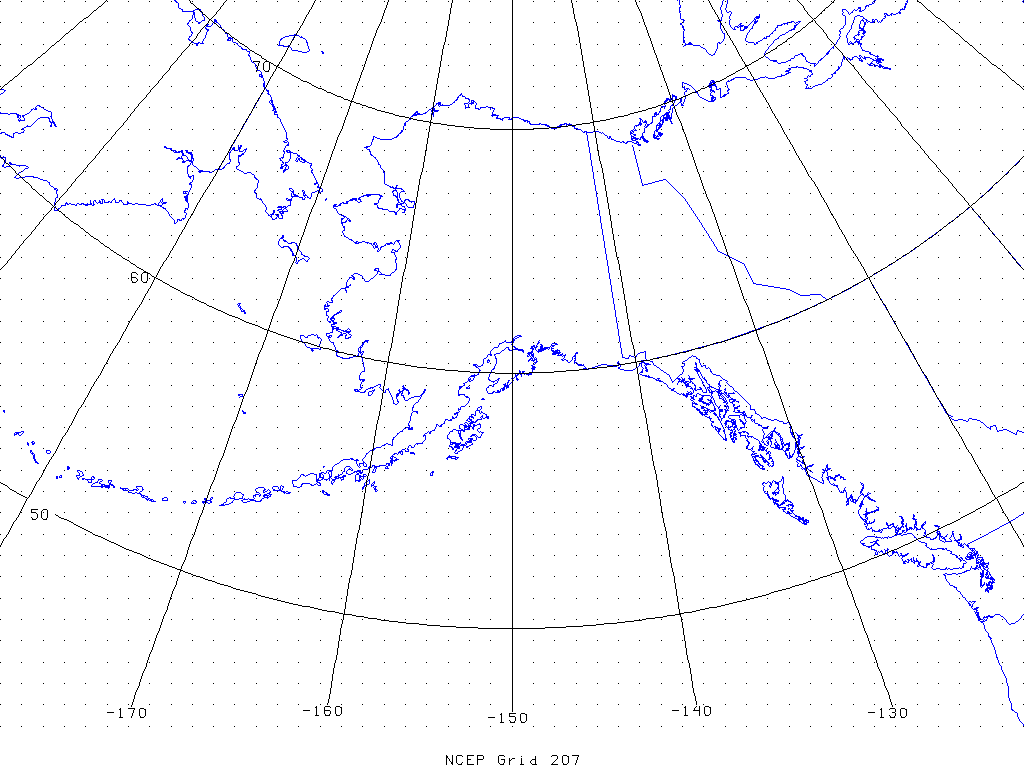 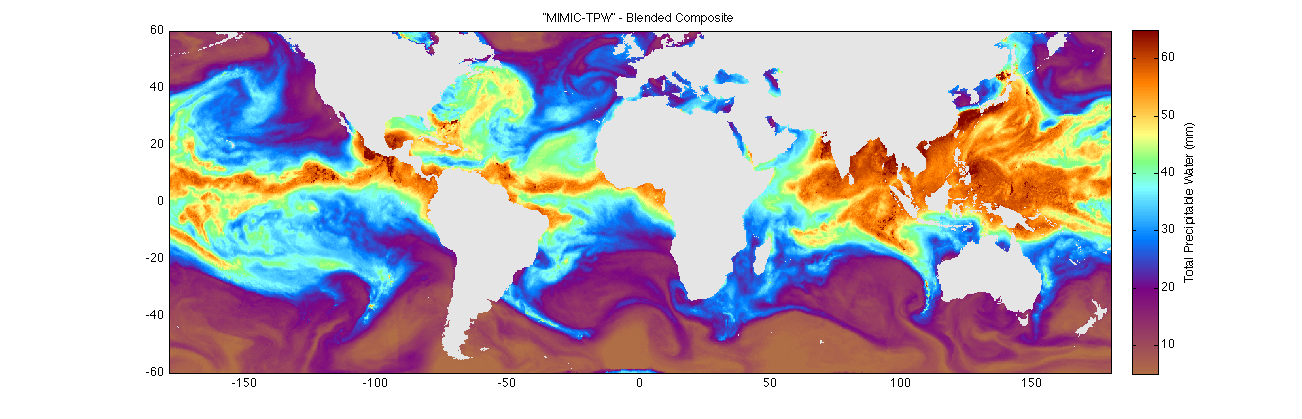 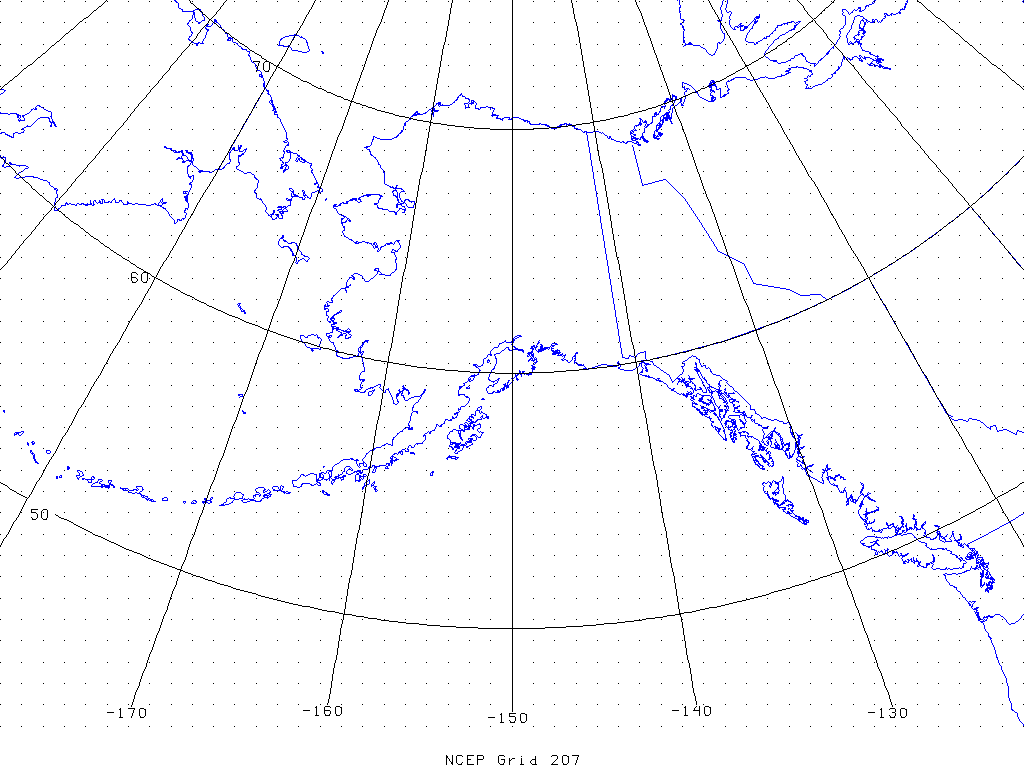 …
…
15Z composite
5. Examples
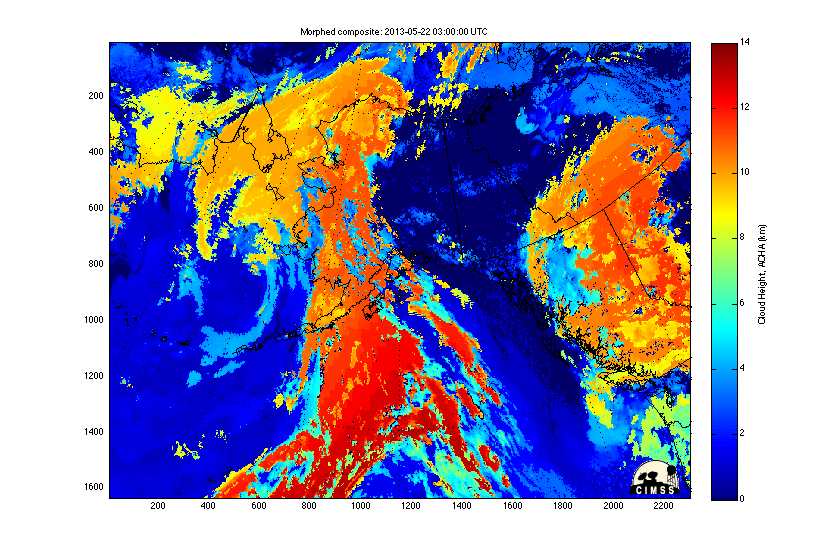 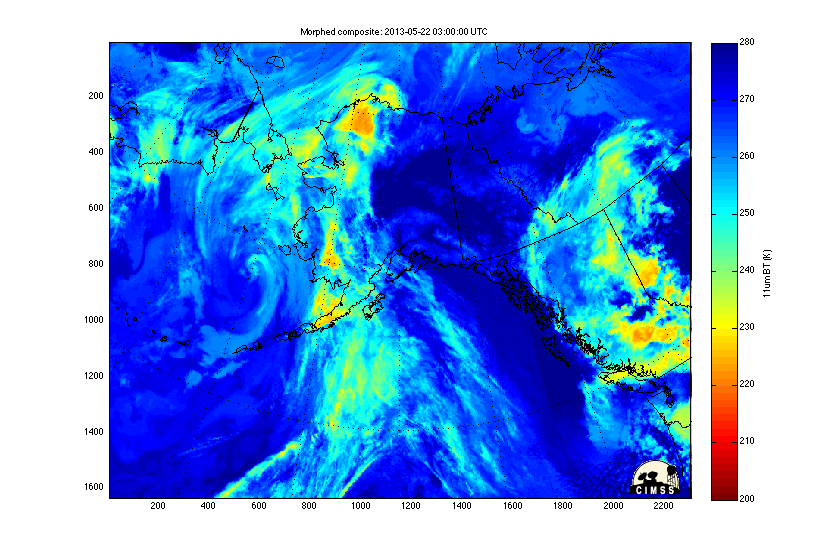 AVHRR/GOES 11um Brightness Temp
CLAVR-x/GSIP Cloud Height
Acknowledgements
This research is supported by the NOAA/NESDIS PSDI program.
* Also view the accompanying image animations to see the temporal continuity.